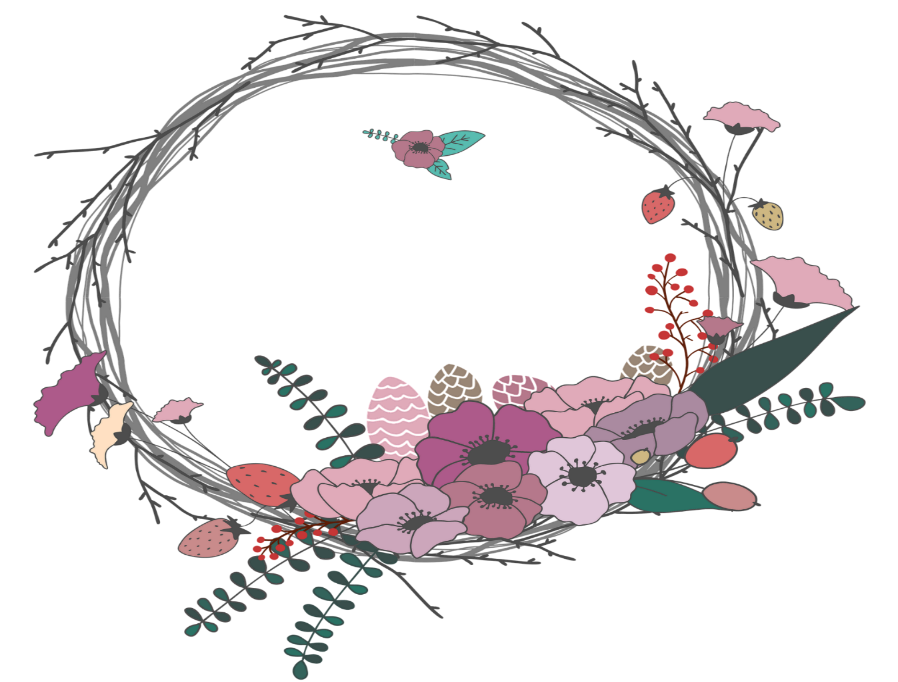 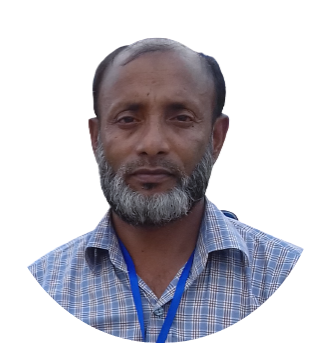 পরিচিতি
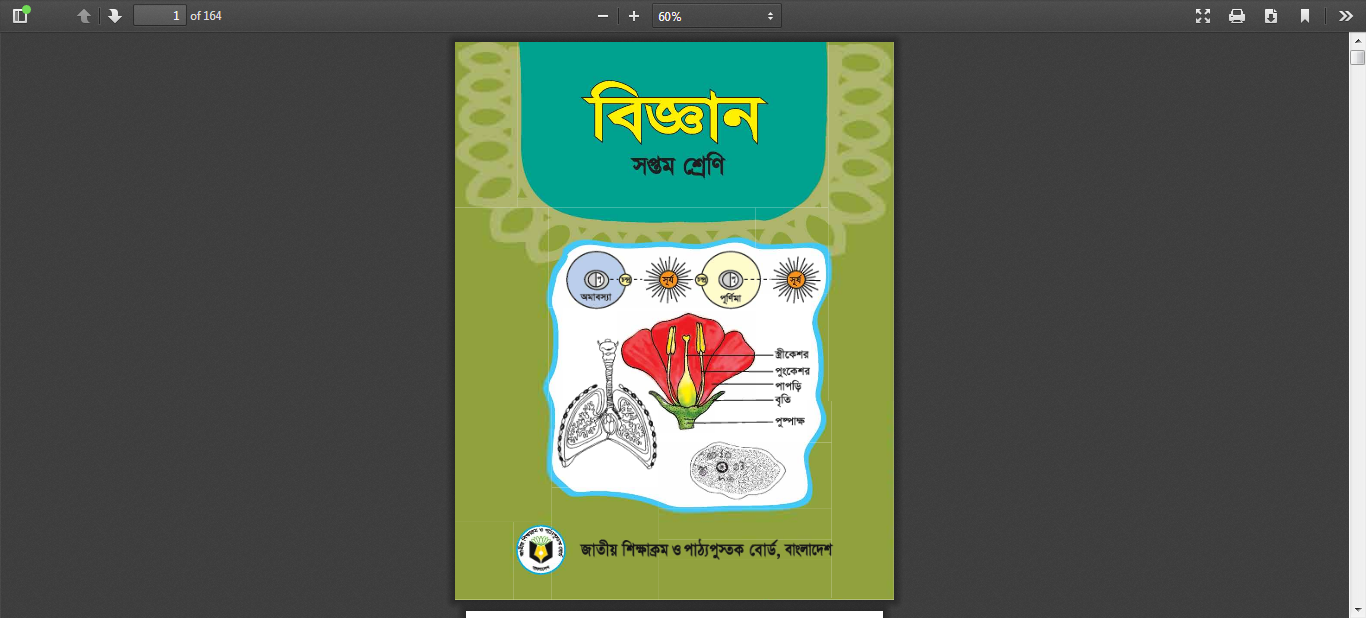 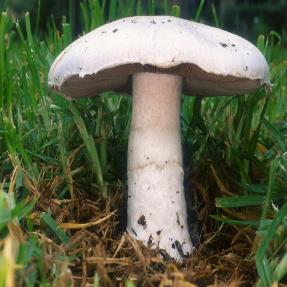 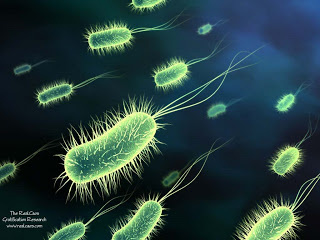 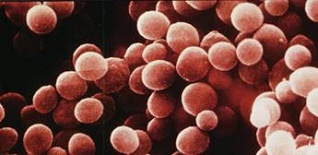 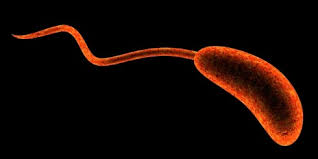 অনুজীব
এইগুলো কিসের ছবি ?
ছবি লক্ষ্য কর
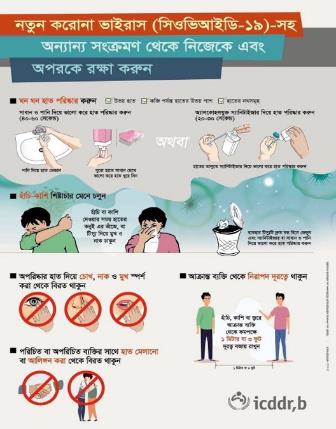 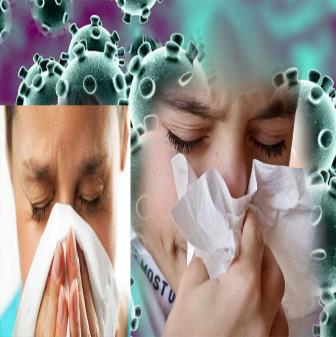 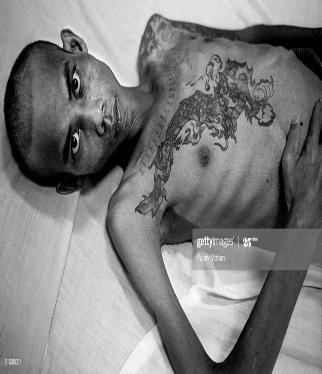 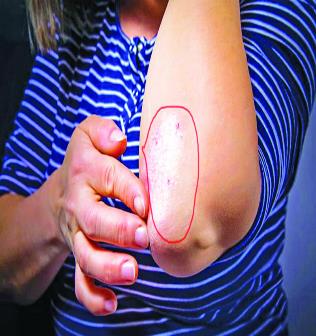 ?
অনুজীবের দ্বারা রোগগুলো হয়।
আজকের আলোচনা
নিম্নশ্রেণির জীব
পাঠ:-8,9- স্বাস্থ্য ঝুঁকিতে অণুজীবের ভূমিকা

পাঠ:-10-মানবদেহে অণুজীব সৃষ্ট স্বাস্থ্য ঝুঁকি প্রতিকার ও প্রতিরোধ
শিখনফল
স্বাস্থ্য ঝুকি বর্ণনা করতে পারবে।
স্বাস্থ্য ঝুঁকিতে অণুজীবের ভূমিকা বর্ণনা করতে পারবে।
স্বাস্থ্য ঝুকিতে অনুজীবের ভূমিকা,প্রতিরোধ ও প্রতিকার বর্ণনা করতে পারবে।
কাঁশি
সর্দি
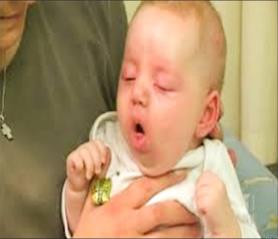 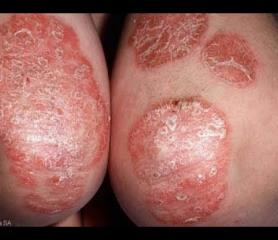 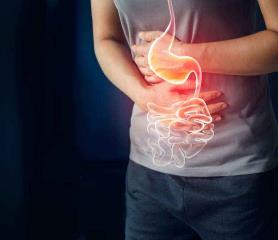 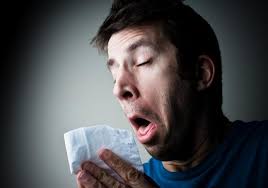 রোগগুলো কী কারনে হয় ?
বিভিন্ন প্রকার রোগজীবাণুর কারণে
রোগগুলোর নাম বলতে পারবে?
গ্যাষ্টিক
দাদ
আমশয়
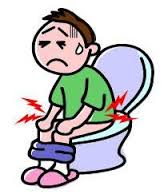 জ্বর
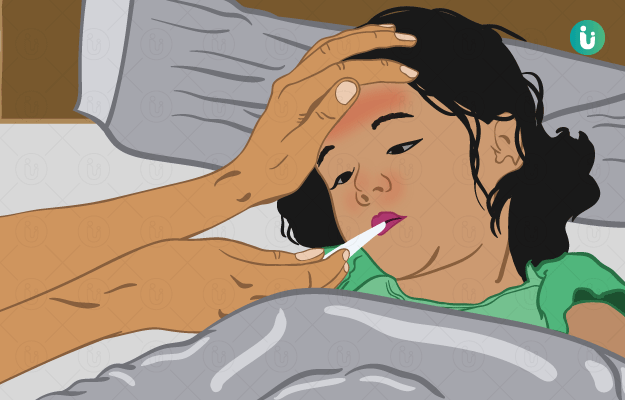 ভাইরাস, ব্যাকটেরিয়া, ছত্রাক,এন্টামিবা
রোগগুলোর জীবাণুর নাম কী,কী?
ছবিতে কী দেখতে পারছ ?
বিভিন্ন প্রকার রোগ
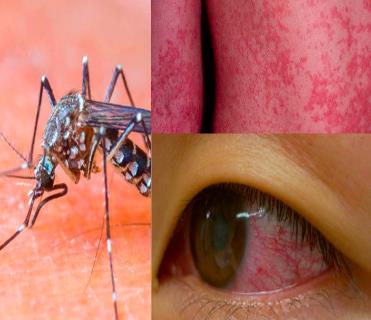 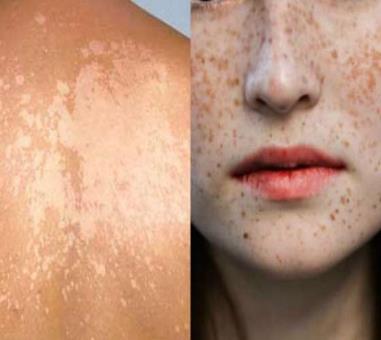 ডেঙ্গুজ্বর
ছুঁলি
ছবিতে কী দেখতে পারছ ?
কোন জীবানুতে  সংক্রামন হয় ?
বিভিন্ন প্রকার রোগ
ব্যাকটেরিয়া
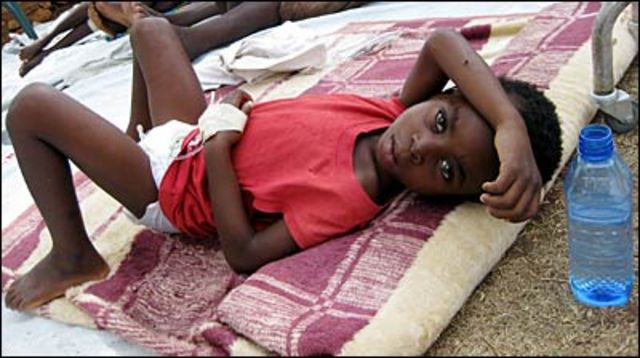 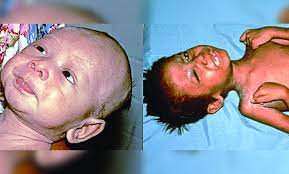 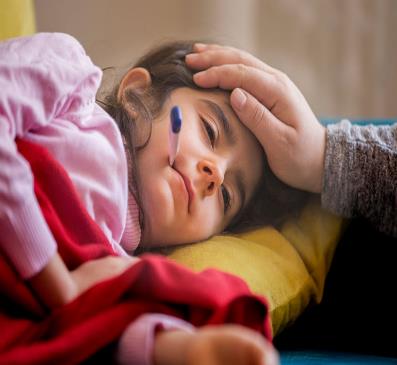 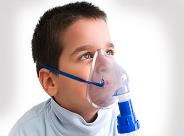 ধনুষ্টাংকার
নিউমোনিয়া
কলেরা
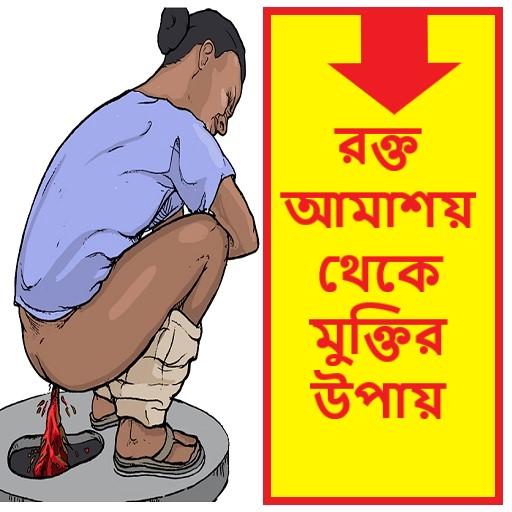 ছবিতে কী দেখতে পারছ ?
এর নাম বলতে পারবে ?
এগুলো কী ধরনের রোগ ?
এন্টামিবা
আমাশয়
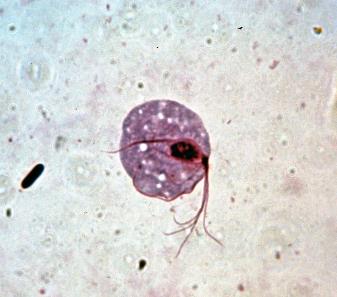 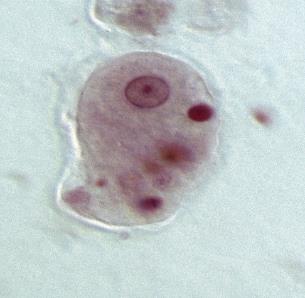 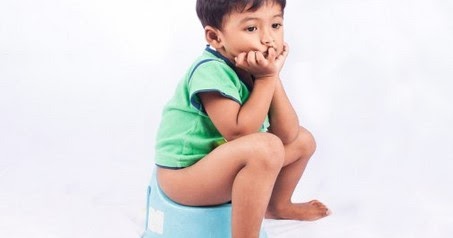 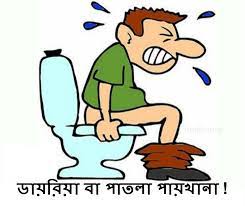 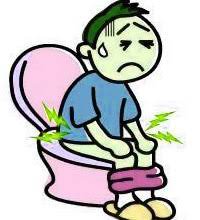 ছবিতে কী দেখতে পারছ ?
এর নাম বলতে পারবে ?
ভাইরাস
এগুলো রোগের নাম বলতে পারবে ?
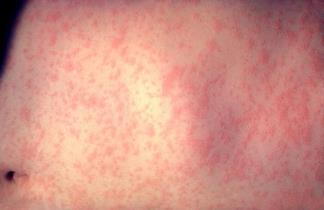 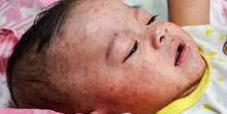 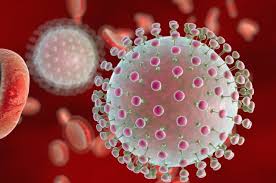 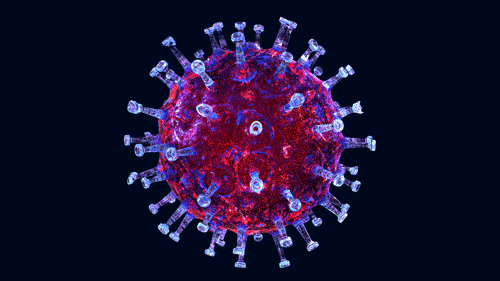 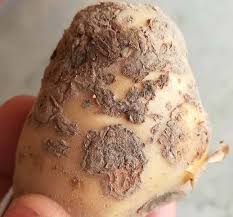 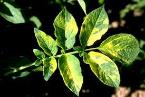 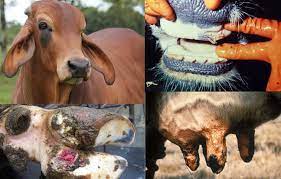 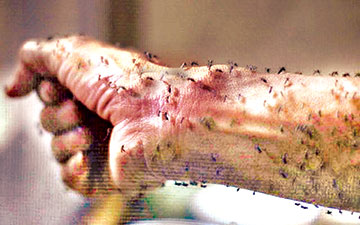 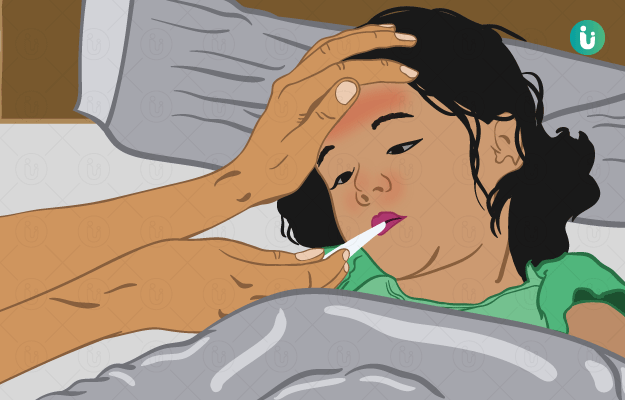 ডেঙ্গুজ্বর
ক্ষুরারোগ
ইনফ্লুয়েঞ্জা
ইয়েলো রোগ আলু
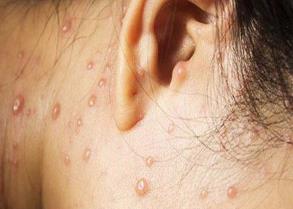 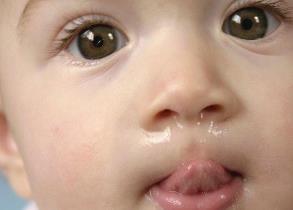 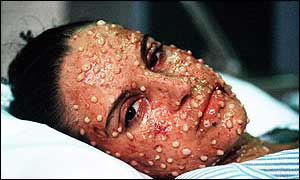 বসন্ত
বসন্ত
সর্দি
হাম
জোড়া কাজ
অনুজীবের দ্বারা সৃষ্ট কয়েকটি রোগে নাম লিখ।
কিভাবে রোগজীবাণু গুলো ছড়ায়
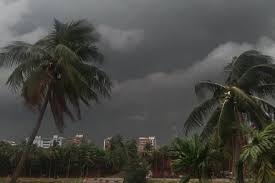 বায়ু প্রবাহ
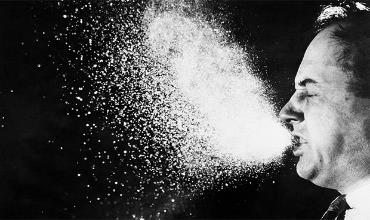 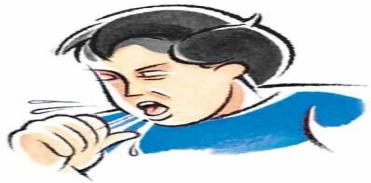 হাঁচি কাশির মাধ্যমে
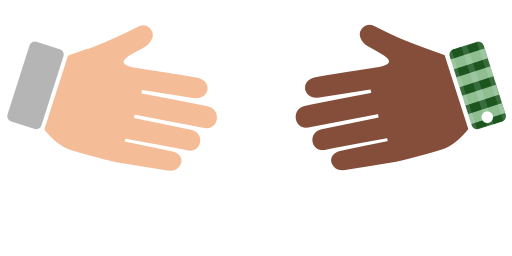 পরস্পরে হাত মিলালে
কিভাবে রোগজীবাণু গুলো ছড়ায়
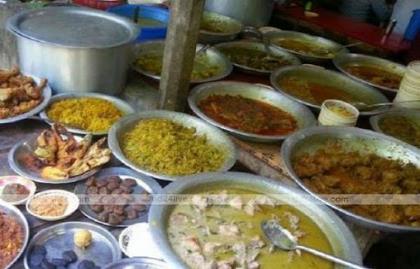 পচাঁবাসি খাবার খাইলে
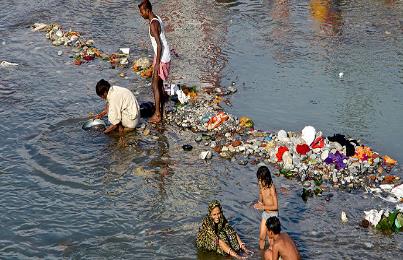 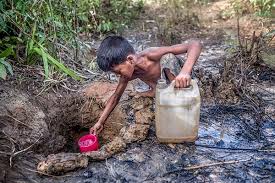 বিশুদ্ধ পানি ব্যবহার না করলে
কিভাবে রোগজীবাণু গুলো ছড়ায়
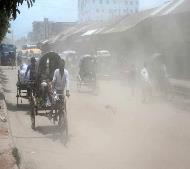 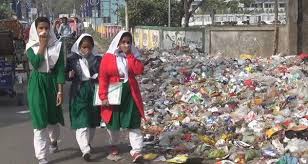 যত্রতত্র ময়লা-আর্বজনা ফেলালো
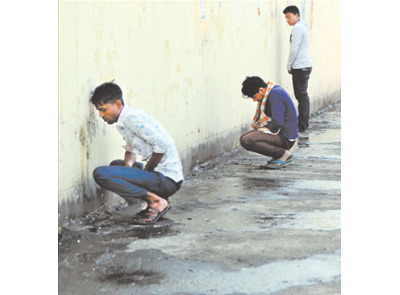 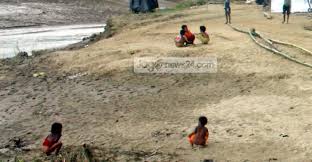 যত্রতত্র মলত্যাগ করলে
কিভাবে রোগজীবাণু গুলো ছড়ায়
যে রোগ কখনই নিরাময় যোগ্য নহে…
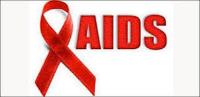 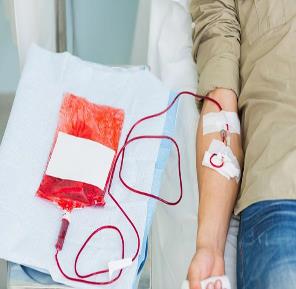 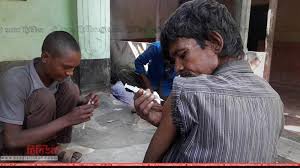 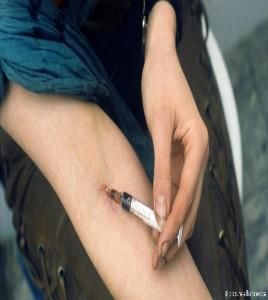 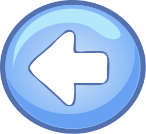 যেভাবে ছড়ায়
যেমন
মাদক গ্রহণের মাধ্যমে
রক্ত সঞ্চালনে
একই সুঁচ বারবার ব্যবহার
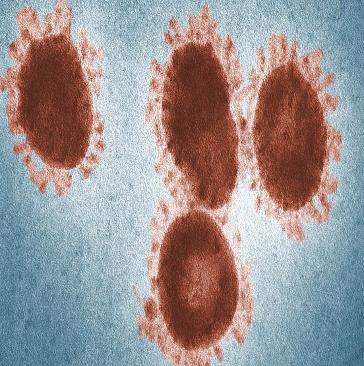 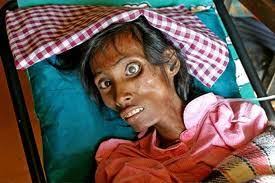 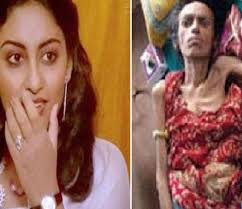 AIDS ভাইরাস
AIDS আক্রান্ত রোগী
দলীয় কাজ
কী কী কারণে অণুজীবে দ্বারা রোগ গুলো ছড়িয়ে পড়তে পারে।
মানবদেহে অণুজীব সৃষ্টি স্বাস্থ্য ঝুঁকি প্রতিরোধ ও প্রতিকার
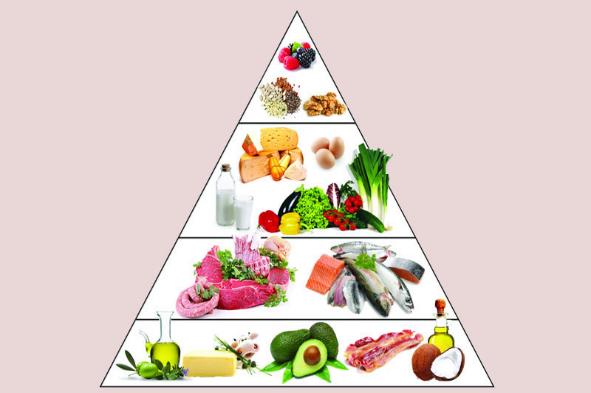 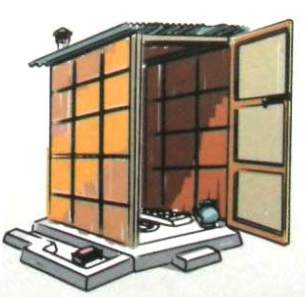 সুষম খাদ্য গ্রহন
স্বাস্থ্যসম্মত পায়খানা ব্যবহার করা
মানবদেহে অণুজীব সৃষ্টি স্বাস্থ্য ঝুঁকি প্রতিরোধ ও প্রতিকার
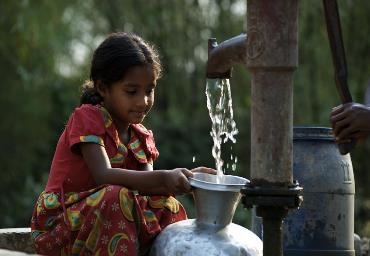 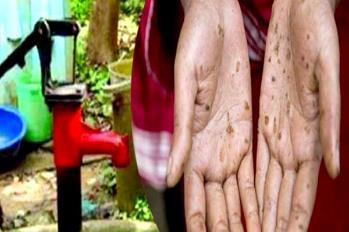 নিরাপদ পানি
আর্সেনিক মুক্ত পানি
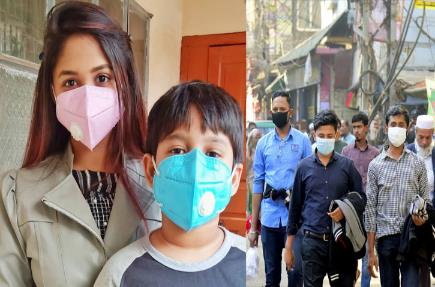 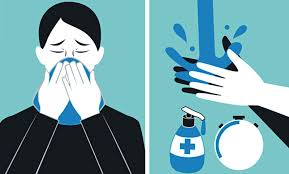 হাঁচির সময় রুমাল ব্যবহার
মাস্ক ব্যবহার
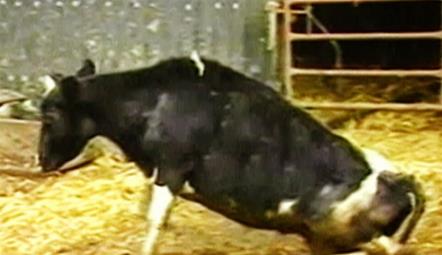 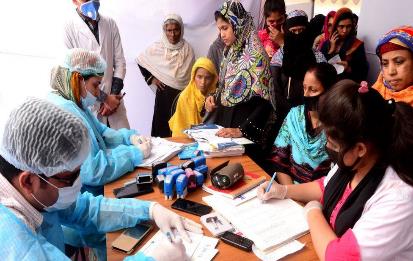 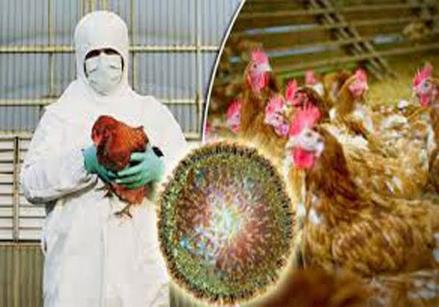 গৃহপালিত পশুপাখির রোগ হলে টিকা দেওয়া
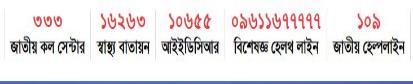 ভাল ডাক্তারের পরামর্শ নেওয়া
মূল্যায়ন
1। ভাইরাসের দ্বারা সৃষ্ট ২টি রোগের নাম বল
2। কোন রোগটি নিরাময় যোগ্য নহে ?
3। পানি,বায়ুবাহিত কিছু রোগের নাম বল?
বাড়ীর কাজ
রোগবালাই থেকে বাচার উপায়- 
“মানুষকে সচেতন করাই সর্বশ্রেষ্ঠ প্রতিরোধ” - তোমার যুক্তি দ্বারা ব্যাখ্যা কর।
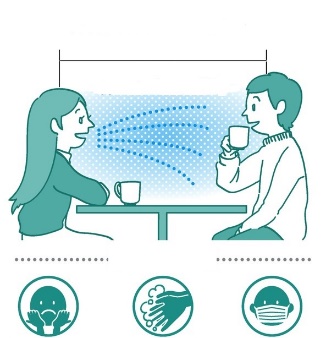 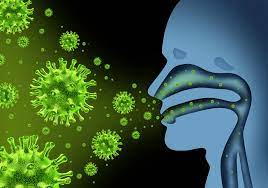